МАТЕМАТИКА
повторение
1. Как называются компоненты при сложении?
2. Зная сумму и одно слагаемое, как найти второе слагаемое?
3. Продолжи: сумма – это целое, а слагаемые - ………. .
4. Назови части задачи.
Задача
Маше в цирке купили 5 синих воздушных шаров и 3 красных. Сколько всего шаров у Маши?
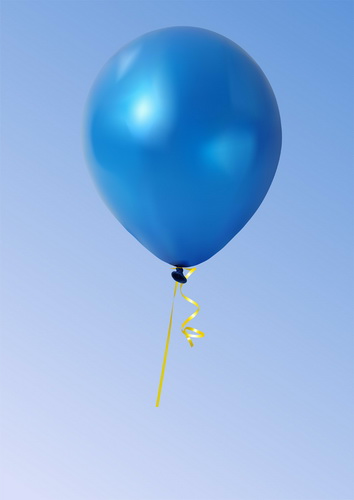 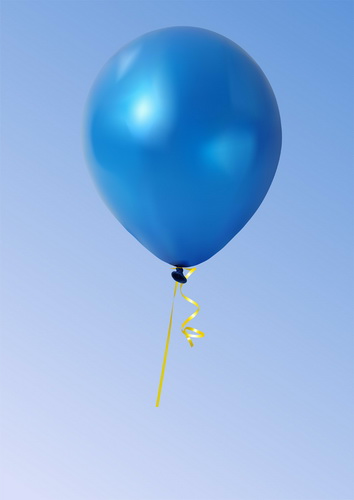 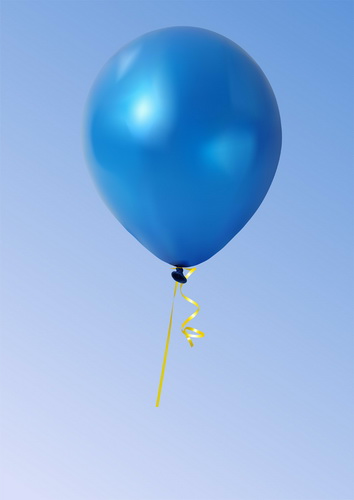 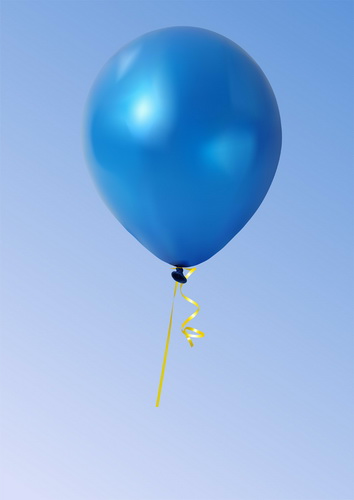 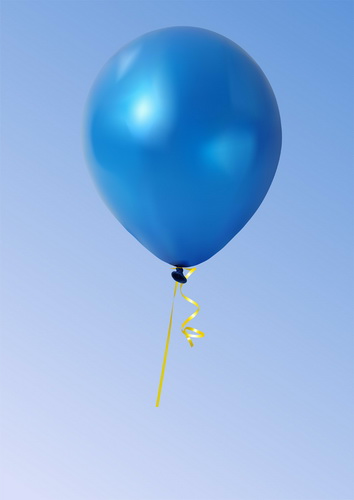 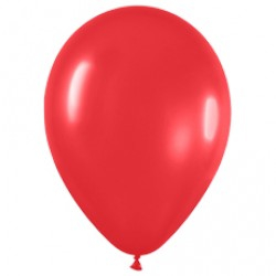 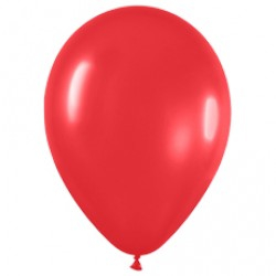 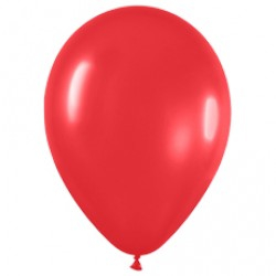 ? шаров
3 ш.
5 ш.
? шаров
Задача
Маше купили 8 воздушных шаров- 
   5 синих, а остальные- красные. Сколько красных шаров у Маши?
?
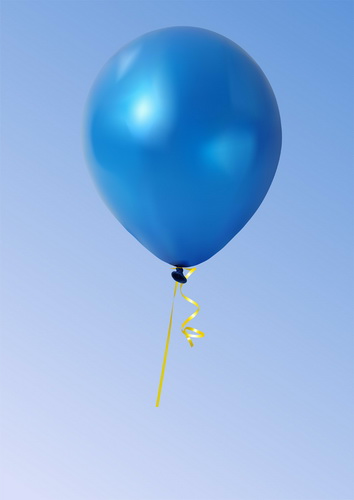 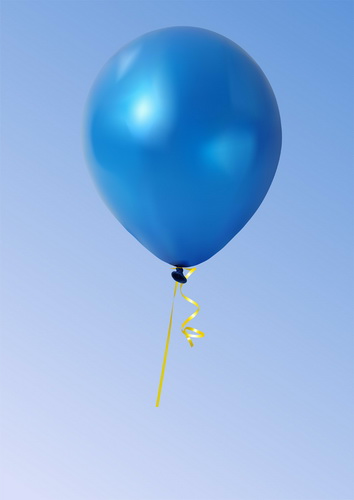 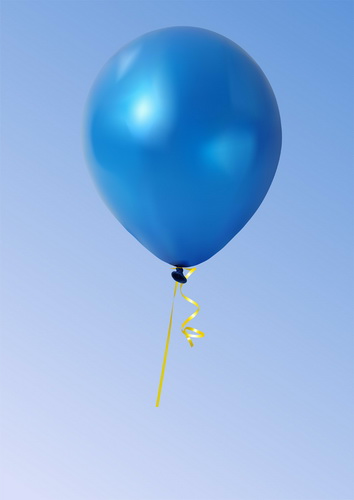 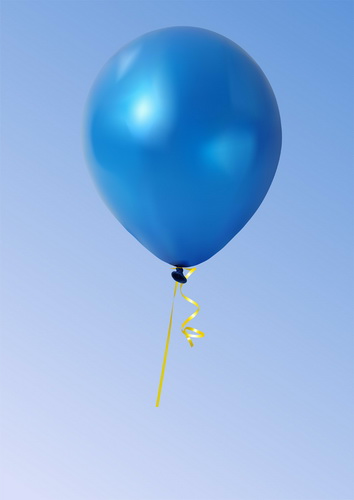 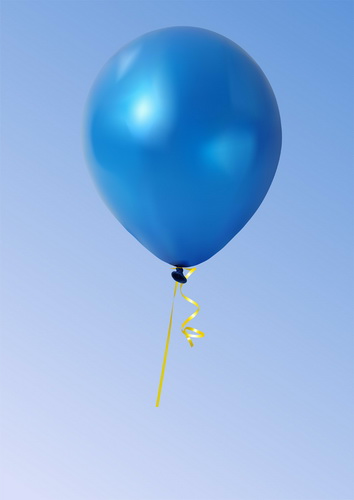 8 шаров
? ш.
5 ш.
8 шаров
Начерти отрезки
Спасибо 
за работу на уроке!